Једначине
Одређивање непознатог умањиоца
Поновимо:
15  -  5  =  10         
           
                 умањеник   умањилац   разлика

                     15  -  Х   =   10
			   X = 15 - 10
            Х= 5      
            Пр. 15 – 5 = 10
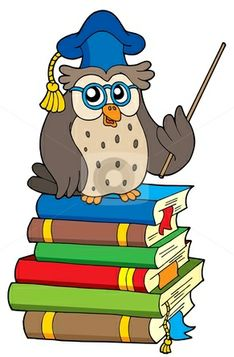 Одређивање непознатог умањиоца
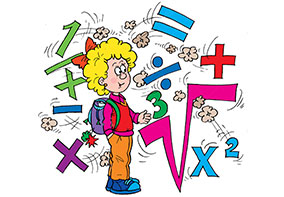 1. Израчунај:
14 – Х = 7
13 – Х =  9
17 – Х = 8
Х = 17 – 8
Х = 13 – 9
Х = 14 – 7
Х = 9
   Пр. 17 – 9 = 8
Х = 4
Пр. 13 – 4 = 9
Х = 7
Пр. 14 – 7 = 7
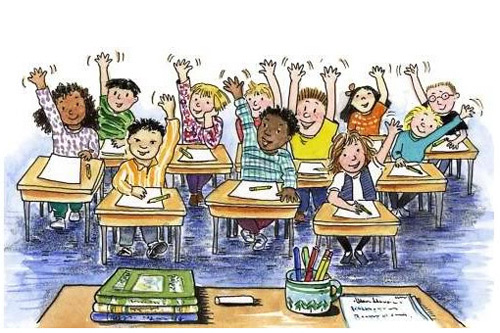 2. Ако од броја 19 одузмеш непознати број,     		      добићеш 10. Одреди непознати број.
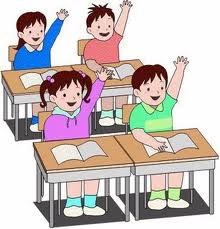 19 – Х = 10
Х = 19 – 10
Х = 9
                              Пр. 19 – 9 = 10
3. Умањеник је 12, а разлика 8. Колики је    		      умањилац?
12 – Х = 8
Х = 12 – 8
Х = 4                   Умањилац је 4.
Пр. 12 – 4 = 8
4. Који број треба одузети од броја 10 	    да би се добио број 6?
10 – Х = 6
Х = 10 – 6
Х = 4
Пр. 10 – 4 = 6
Одговор: Од броја 10 треба одузети број 4, да би се     добио број 6.
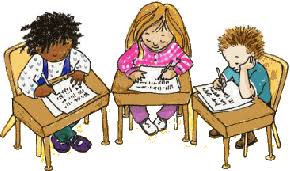 Задатак за самосталан рад:
Урадити 1. и 3. задатак из уџбеника на 106. страни.
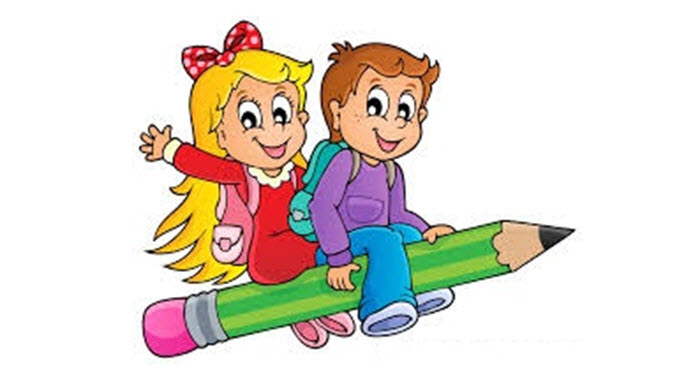 ОРТОЕПИЈАПричање на основу слике
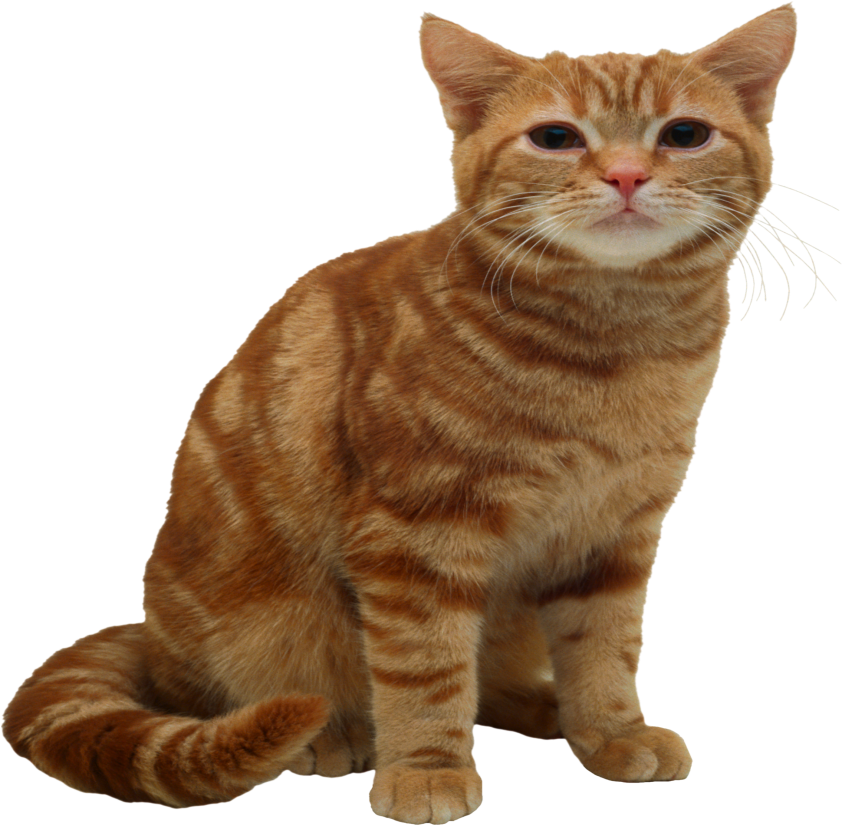 Пажљиво погледај слику
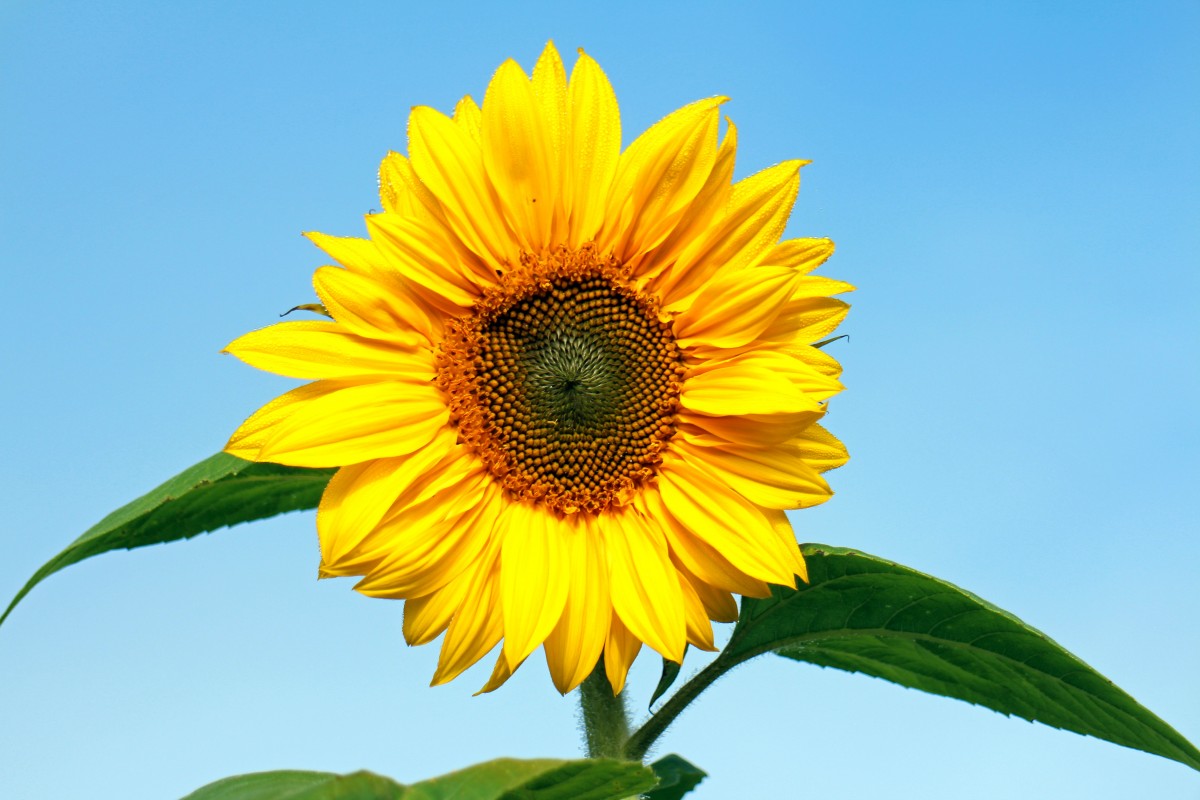 Ко се налази на овој слици?
Дај имена ликовима са слике.
Шта њих двоје раде?
Да ли је то озбиљан рад или нека игра?
Због чега они то раде?
У које вријеме се дешава ова радња?
Гдје се налази риба коју је дјечак уловио?
Како се мачка понаша?
А шта она то ради?
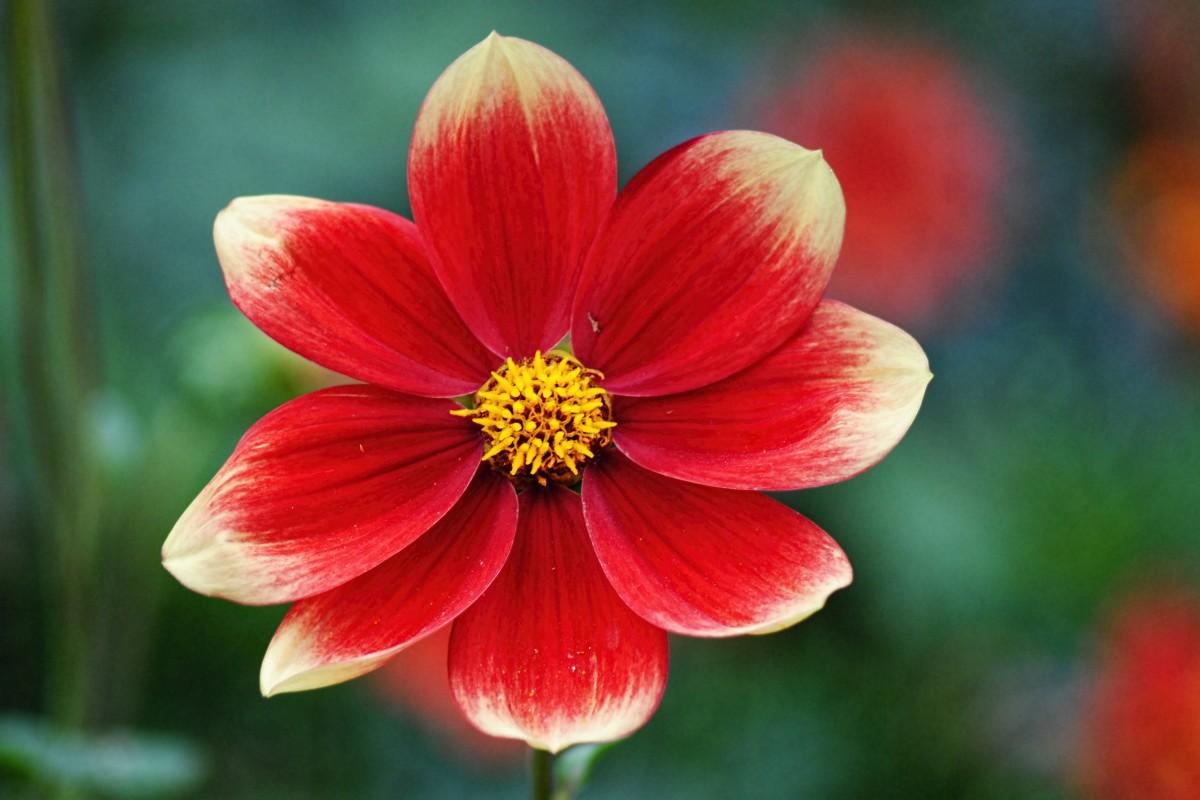 Шта мислите, шта ће дјечак да уради са рибом кад стигне кући?
Да ли ће је подијелити са мачком?
Примјећује ли дјечак шта мачка ради?
О чему он размишља сад кад је овако срећан јер је уловио рибу?
Испричајмо заједно причу на основу ове слике.
Како би могао да гласи наслов приче коју смо сад испричали?
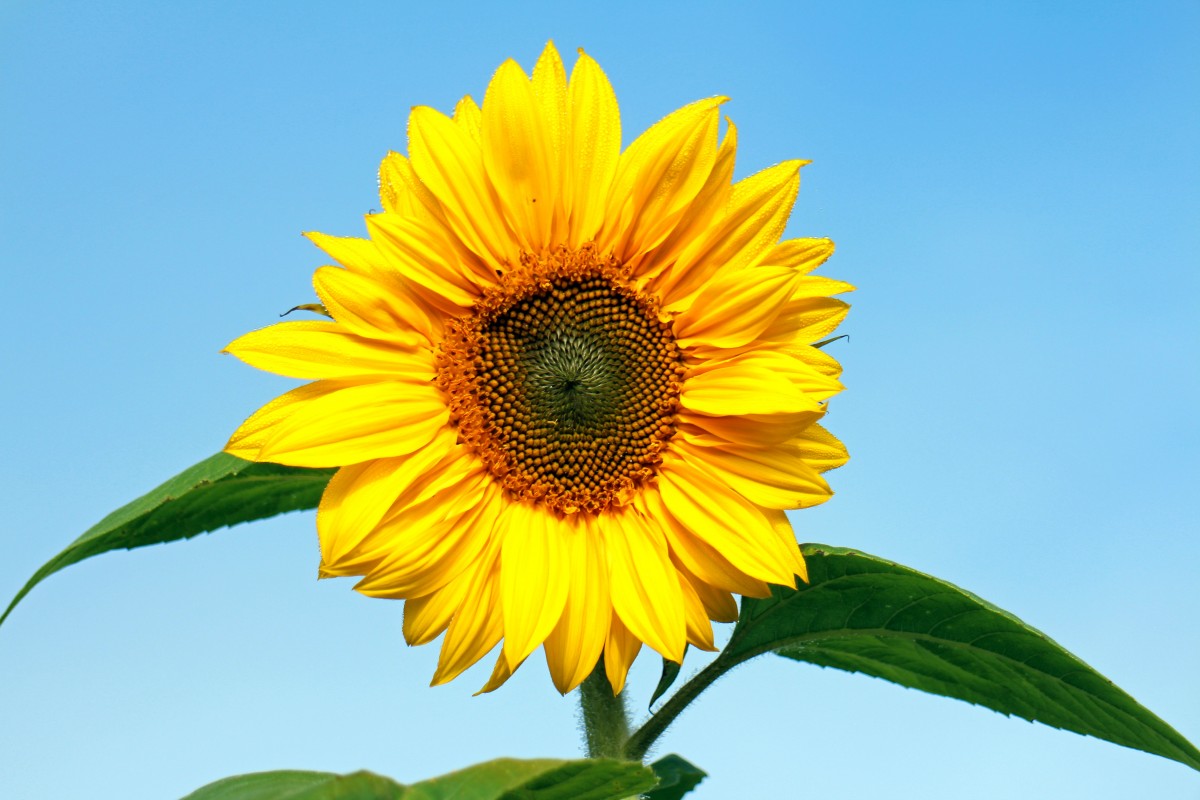 Задаци за самостални рад:
- на основу свега о чему смо данас разговарали у свеске напишите пар реченица,
- илуструјте свој састав.
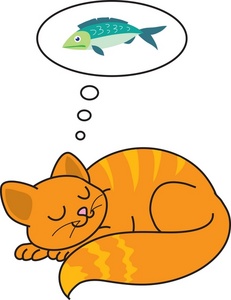 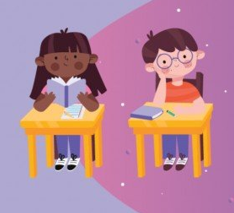 ЛИКОВНА КУЛТУРА
Временски и просторни низовиасоцијације у низустрип
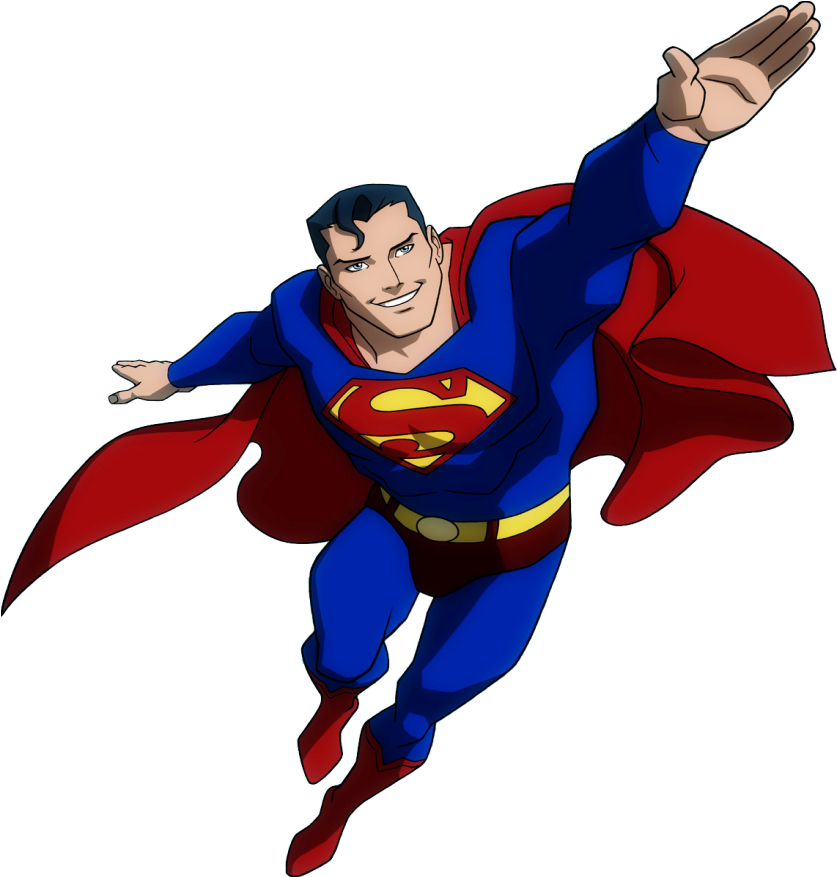 Стрип је умјетност која обликује причу тако да повезује низове цртежа и текст.Стрип је прича у сликама.Дио приче може да буде представљен једном сликом, сљедећи дио приче другом сликом, и тако редом.Поредане у низ те слике чине стрип.
Ако ликови причају текст стави у облачић.Облачићи могу бити различитих облика у зависности да ли лик размишља, шапуће, говори или узвикује.
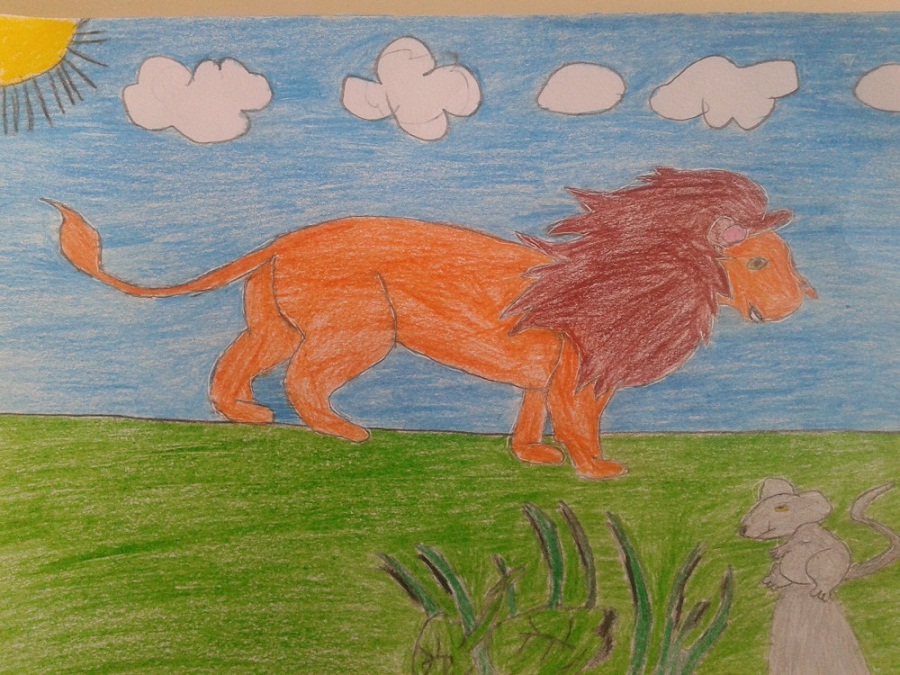 Стрипови могу бити нацртани у црној и бијелој боји или у колору.Могу бити са текстом или без текста.
Задатак за самостални рад:Илуструјте басну „Лав и миш“.
Материјал потребан за рад је: лист блока, дрвена оловка, гумица и дрвене бојице.
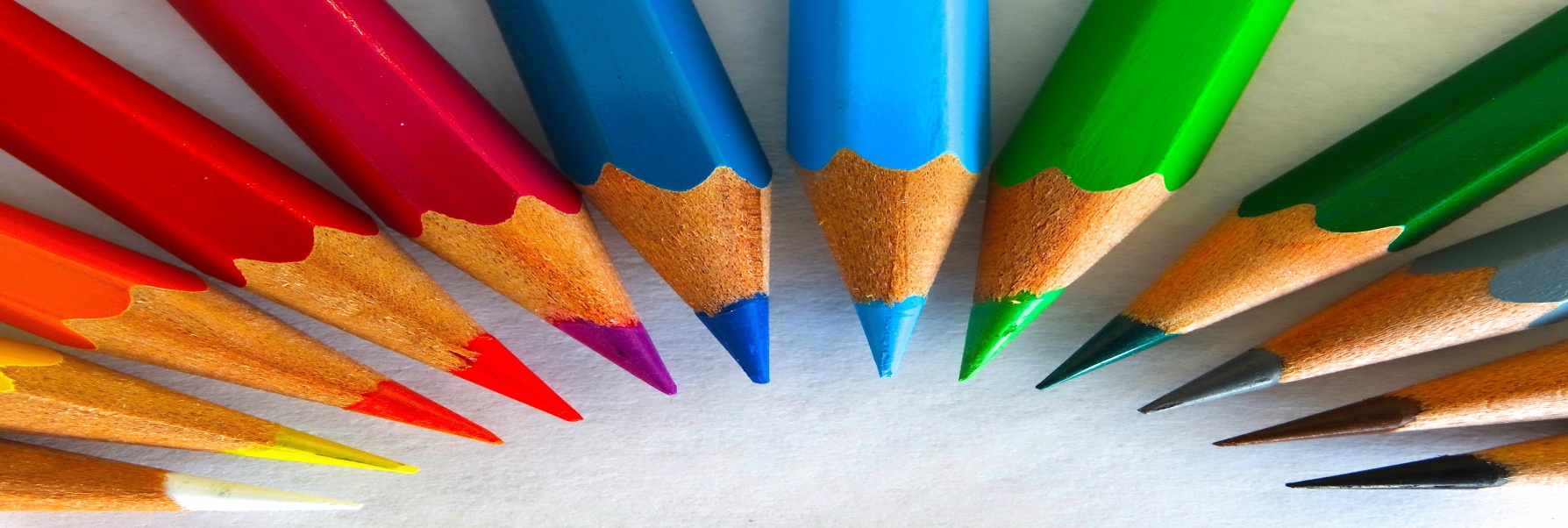